High Frequency Trading Acceleration using FPGAs
Presenter : Yi-Fang, Huang
Authors : Christan Leber, Benjamin Geib,Heiner Litz
Conference : Field Programmable Logic and Applications(FPL),2011
Outline
Introduction
Background
Implementation
Evaluation
Conclusion
National Cheng Kung University CSIE Computer & Internet Architecture Lab
2
Introduction
High Frequency Trading(HFT)
Sub-millisecond round-trip execution times trading

Without holding any significants position end of day

Trader holds stock for only 22 seconds in average

 High volatility and large bid-ask spreads can be
     turned into profits for the HFT(Arbitrage    
     strategies)
National Cheng Kung University CSIE Computer & Internet Architecture Lab
3
[Speaker Notes: HFT指股票和衍生工具電子交易中的一套技術，其中大量訂單以毫秒級的往返執行時間注入市場]
Outline
Introduction
Background
Implementation
Evaluation
Conclusion
National Cheng Kung University CSIE Computer & Internet Architecture Lab
4
Background
Trading Infrastructure
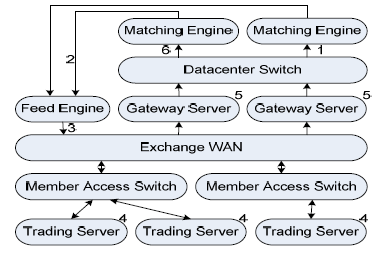 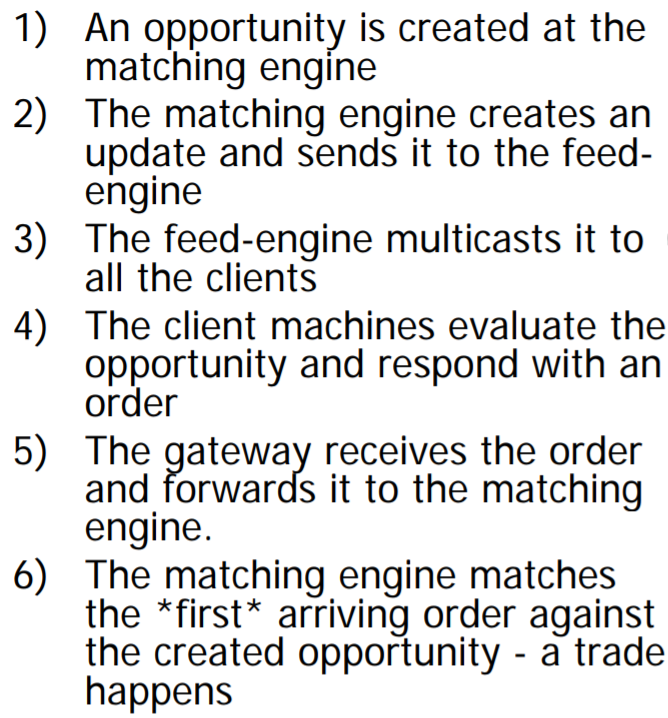 National Cheng Kung University CSIE Computer & Internet Architecture Lab
5
[Speaker Notes: 首先要介紹的是整個交易系統的架構，主要分成三部分，第一個部分是屬於交易所管理的部分包含Exchange WAN 、Gateway server 、Datacenter Switch和Matching Engine。第二部分主要就是Feed Engine ，這部分主要是再將Market data透過Multicasted的方式廣播出去給與Feed handler有連線的Client]
Background
Protocol Stack
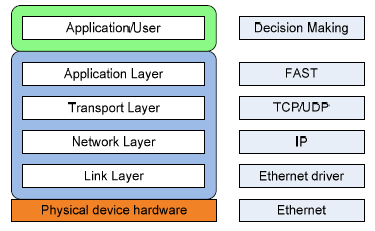 National Cheng Kung University CSIE Computer & Internet Architecture Lab
6
[Speaker Notes: FAST是金融資訊交換協定有限公司,為了應付因程式交易（algorithmic trading）普遍化而導致的金融商品交易量暴增現象所設計的通訊協定兼壓縮技術。它的目標在於提供金融機構之間一個高負載量及低延遲的最佳化通訊環境。2004年十一月在紐約舉行的FPL會議中，討論到FIX的tag-value訊息格式過於冗長，在處理上需消耗的時間遠高於傳統訊息格式。在分析金融交易資訊過程中，負責研發的小組發現此類資訊內容重覆性極高，因而設計出一套能有效移除重複內容的訊息壓縮演算規則，做為日後FAST協定的基礎。FIX訊息格式為Tag=Value每種Tag是用來表示股票代號、股價、傳輸時間等等…由於這種格式下雖然可讀性很高，但是會會造成每筆資料過長而造成網路頻寬負擔增加許多，因次為了解決資料長度問題而發展出FAST(FIX Adapted for Streaming)用來壓縮FIX訊息以提升傳輸效能。]
Background
FAST(Fix Protocol Adapted for Streaming)
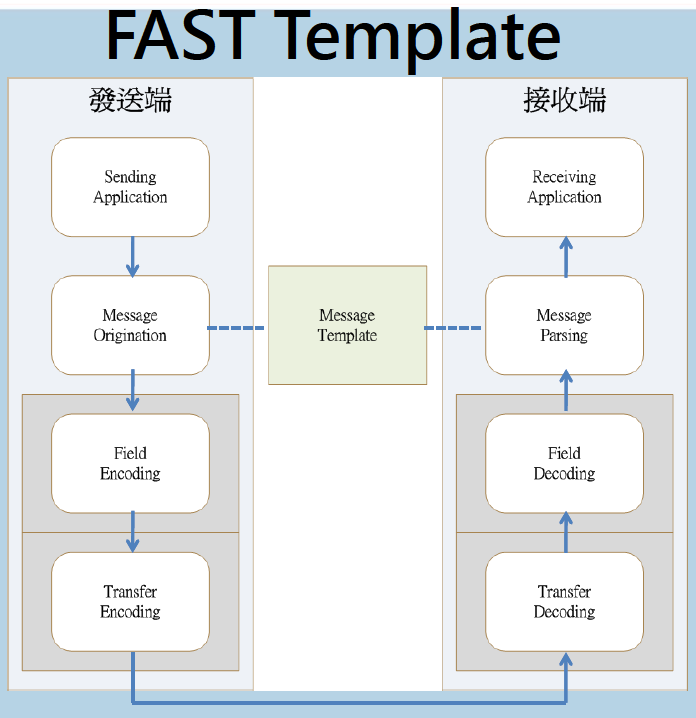 National Cheng Kung University CSIE Computer & Internet Architecture Lab
7
Background
FAST(Fix Protocol Adapted for Streaming)
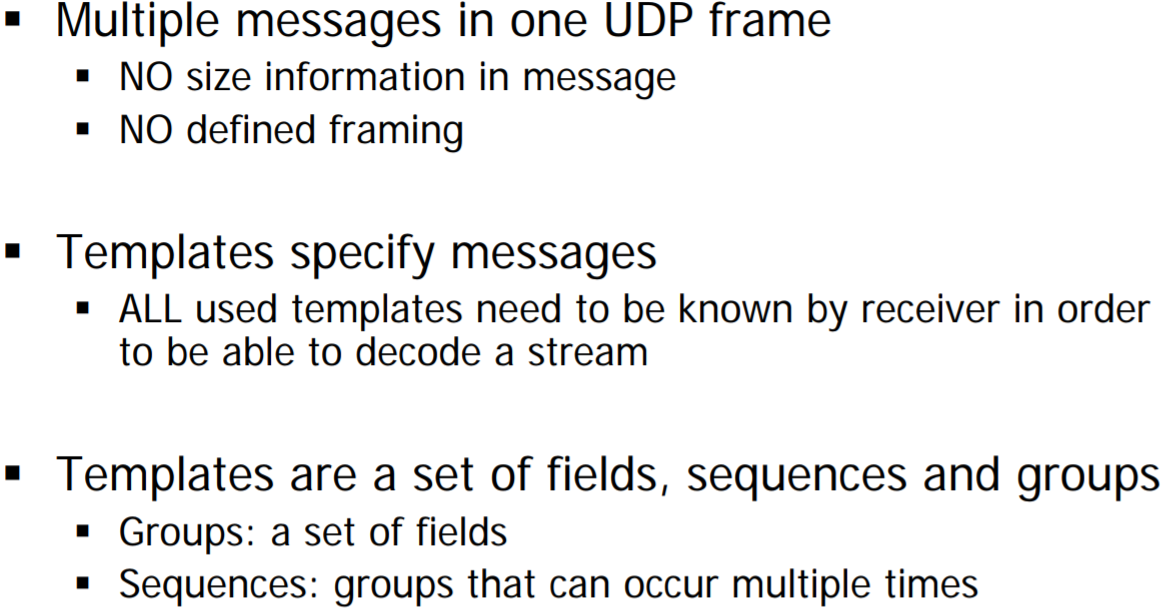 National Cheng Kung University CSIE Computer & Internet Architecture Lab
8
[Speaker Notes: 多條的FAST message被封裝在1條UDP Frame中，這些訊息並不包含任何size information 且它們也不用定義自己的Frame
FAST是為了應付因程式交易（algorithmic trading）普遍化而導致的金融商品交易量暴增現象所設計的通訊協定兼壓縮技術。它的目標在於提供金融機構之間一個高負載量及低延遲的最佳化通訊環境。2004年十一月在紐約舉行的FPL會議中，討論到FIX的tag-value訊息格式過於冗長，在處理上需消耗的時間遠高於傳統訊息格式。在分析金融交易資訊過程中，負責研發的小組發現此類資訊內容重覆性極高，因而設計出一套能有效移除重複內容的訊息壓縮演算規則，做為日後FAST協定的基礎。FIX訊息格式為Tag=Value每種Tag是用來表示股票代號、股價、傳輸時間等等…由於這種格式下雖然可讀性很高，但是會會造成每筆資料過長而造成網路頻寬負擔增加許多，因次為了解決資料長度問題而發展出FAST(FIX Adapted for Streaming)用來壓縮FIX訊息以提升傳輸效能。]
Background
FAST(Fix Protocol Adapted for Streaming)
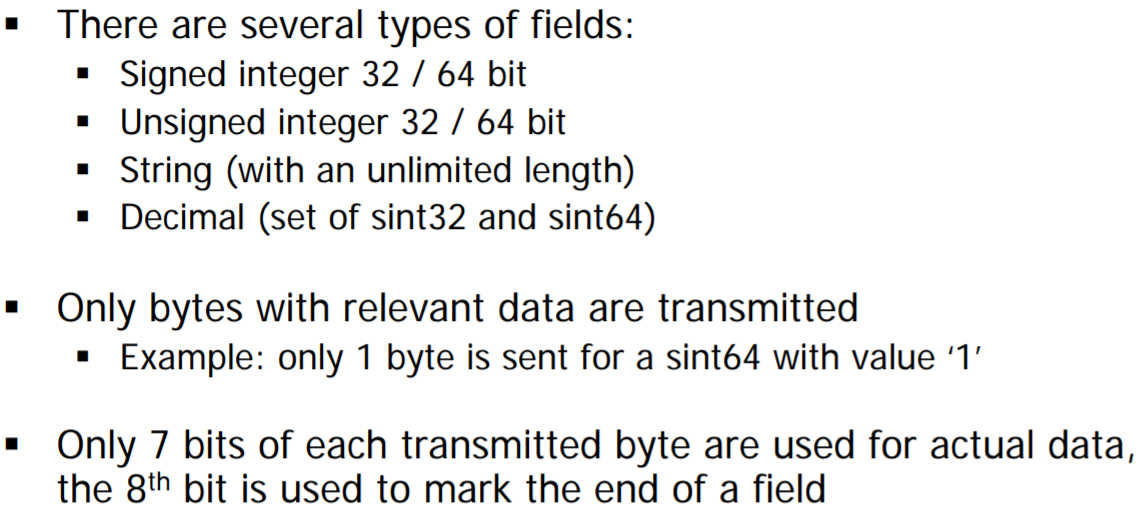 National Cheng Kung University CSIE Computer & Internet Architecture Lab
9
[Speaker Notes: 多條的FAST message被封裝在1條UDP Frame中，這些訊息並不包含任何size information 且它們也不用定義自己的Frame
FAST是為了應付因程式交易（algorithmic trading）普遍化而導致的金融商品交易量暴增現象所設計的通訊協定兼壓縮技術。它的目標在於提供金融機構之間一個高負載量及低延遲的最佳化通訊環境。2004年十一月在紐約舉行的FPL會議中，討論到FIX的tag-value訊息格式過於冗長，在處理上需消耗的時間遠高於傳統訊息格式。在分析金融交易資訊過程中，負責研發的小組發現此類資訊內容重覆性極高，因而設計出一套能有效移除重複內容的訊息壓縮演算規則，做為日後FAST協定的基礎。FIX訊息格式為Tag=Value每種Tag是用來表示股票代號、股價、傳輸時間等等…由於這種格式下雖然可讀性很高，但是會會造成每筆資料過長而造成網路頻寬負擔增加許多，因次為了解決資料長度問題而發展出FAST(FIX Adapted for Streaming)用來壓縮FIX訊息以提升傳輸效能。]
Background
FAST(Fix Protocol Adapted for Streaming)
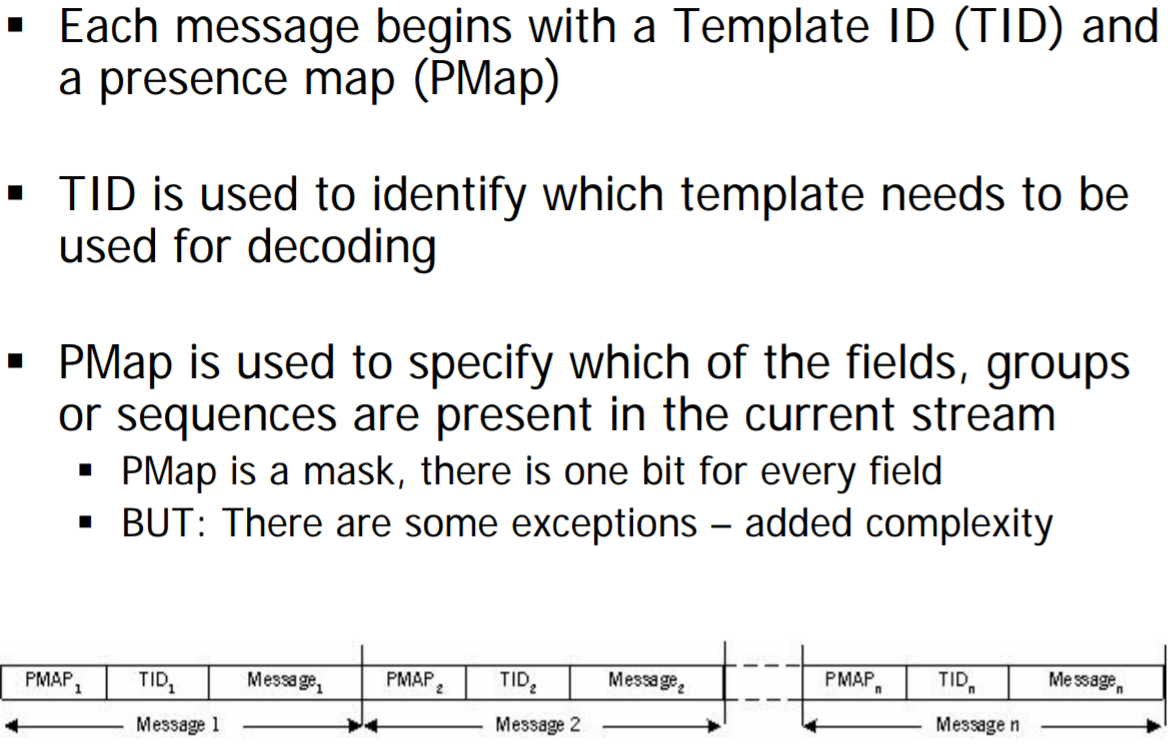 National Cheng Kung University CSIE Computer & Internet Architecture Lab
10
[Speaker Notes: 多條的FAST message被封裝在1條UDP Frame中，這些訊息並不包含任何size information 且它們也不用定義自己的Frame
FAST是為了應付因程式交易（algorithmic trading）普遍化而導致的金融商品交易量暴增現象所設計的通訊協定兼壓縮技術。它的目標在於提供金融機構之間一個高負載量及低延遲的最佳化通訊環境。2004年十一月在紐約舉行的FPL會議中，討論到FIX的tag-value訊息格式過於冗長，在處理上需消耗的時間遠高於傳統訊息格式。在分析金融交易資訊過程中，負責研發的小組發現此類資訊內容重覆性極高，因而設計出一套能有效移除重複內容的訊息壓縮演算規則，做為日後FAST協定的基礎。FIX訊息格式為Tag=Value每種Tag是用來表示股票代號、股價、傳輸時間等等…由於這種格式下雖然可讀性很高，但是會會造成每筆資料過長而造成網路頻寬負擔增加許多，因次為了解決資料長度問題而發展出FAST(FIX Adapted for Streaming)用來壓縮FIX訊息以提升傳輸效能。]
Background
FAST example template definition(using XML)
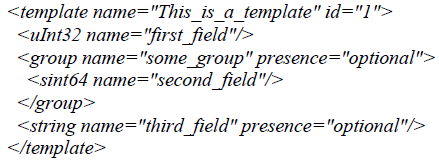 National Cheng Kung University CSIE Computer & Internet Architecture Lab
11
[Speaker Notes: FAST是金融資訊交換協定有限公司,為了應付因程式交易（algorithmic trading）普遍化而導致的金融商品交易量暴增現象所設計的通訊協定兼壓縮技術。它的目標在於提供金融機構之間一個高負載量及低延遲的最佳化通訊環境。2004年十一月在紐約舉行的FPL會議中，討論到FIX的tag-value訊息格式過於冗長，在處理上需消耗的時間遠高於傳統訊息格式。在分析金融交易資訊過程中，負責研發的小組發現此類資訊內容重覆性極高，因而設計出一套能有效移除重複內容的訊息壓縮演算規則，做為日後FAST協定的基礎。FIX訊息格式為Tag=Value每種Tag是用來表示股票代號、股價、傳輸時間等等…由於這種格式下雖然可讀性很高，但是會會造成每筆資料過長而造成網路頻寬負擔增加許多，因次為了解決資料長度問題而發展出FAST(FIX Adapted for Streaming)用來壓縮FIX訊息以提升傳輸效能。]
Background
FAST decode example
Consider the following incoming binary stream:
10000111 00101010 10111111

Field1
Binary value: 00111111
Hex value: 0x63

Field2
Binary value: 00000011 10101010
Hex value: 0x03 0xAA
National Cheng Kung University CSIE Computer & Internet Architecture Lab
12
Outline
Introduction
Background
Implementation
Evaluation
Conclusion
National Cheng Kung University CSIE Computer & Internet Architecture Lab
13
Implementation
Standard NIC
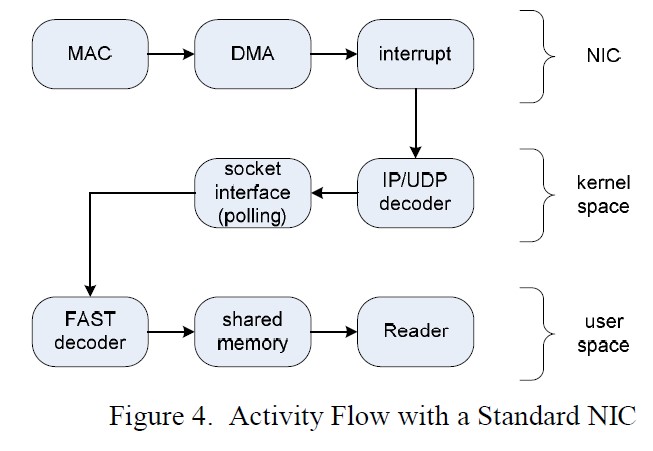 National Cheng Kung University CSIE Computer & Internet Architecture Lab
14
Implementation
UDP offloading-using FPGA (without FAST decoding in FPGA)
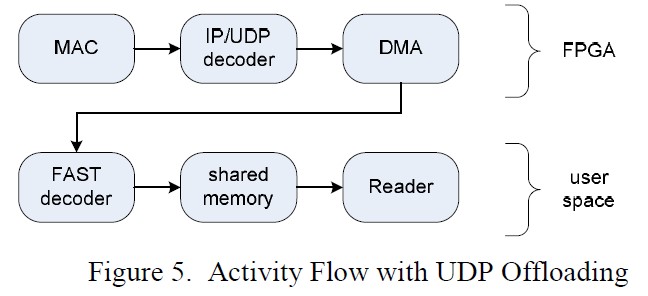 National Cheng Kung University CSIE Computer & Internet Architecture Lab
15
[Speaker Notes: Implicit Tag :雙方定義相同Template ，實際資料傳輸不需要傳送FIX TAG
Field Operator : 某些欄位具有規則性，例如固定為常數，或序號每次遞增1，利用這樣個特性來壓縮資料量
Transfer Encoding:一則訊息中有些欄位不是每次都必須傳送，每則FAST訊息頭戴有PMAP欄位，表達那些應用訊息格式欄位有送出(和Template對應)
因為FIX應用訊息格式欄位長度不固定，用每個BYTE的最高位元表達是否為一個欄位的開頭，或是仍是同一個欄位(STOP BIT)]
Implementation
UDP offloading-using FPGA (with FAST decoding in FPGA)
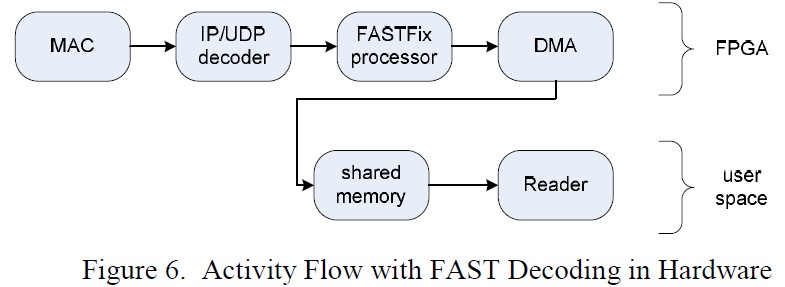 National Cheng Kung University CSIE Computer & Internet Architecture Lab
16
[Speaker Notes: Implicit Tag :雙方定義相同Template ，實際資料傳輸不需要傳送FIX TAG
Field Operator : 某些欄位具有規則性，例如固定為常數，或序號每次遞增1，利用這樣個特性來壓縮資料量
Transfer Encoding:一則訊息中有些欄位不是每次都必須傳送，每則FAST訊息頭戴有PMAP欄位，表達那些應用訊息格式欄位有送出(和Template對應)
因為FIX應用訊息格式欄位長度不固定，用每個BYTE的最高位元表達是否為一個欄位的開頭，或是仍是同一個欄位(STOP BIT)]
Implementation
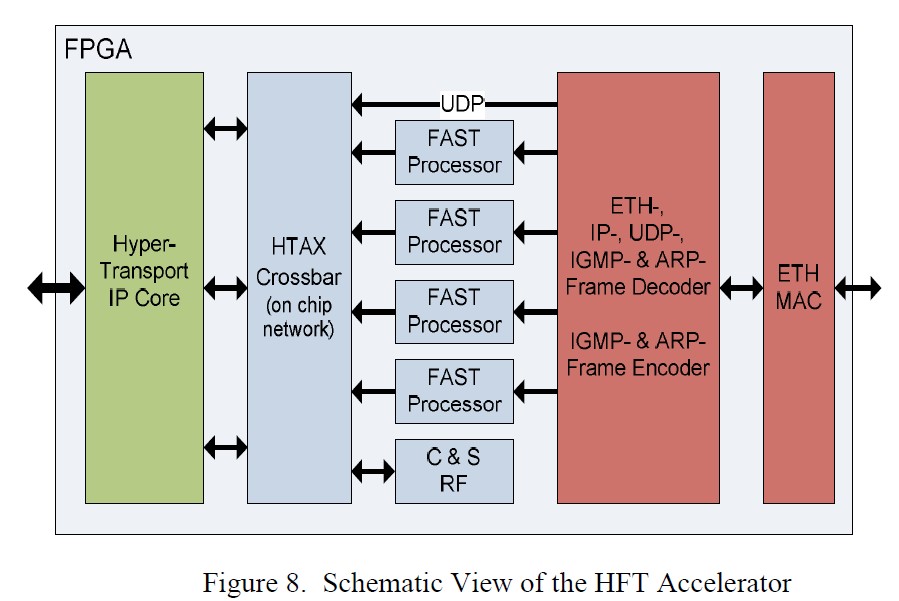 HFT Accelerator (On FPGA)
FPGA:Xilinx Virtex-4 FX100
HT-core, which runs at 200MHz
Parallelization :HTAX on chip network 
    connecting the Fast Processors, This 
    part of the design runs at a maximum 
   frequency of 160 MHz
packet decoding infrastructure 
    connected to a Gigabit Ethernet 
     MAC which runs at 125 MHz
National Cheng Kung University CSIE Computer & Internet Architecture Lab
17
[Speaker Notes: Shmm 指  shared memory
 
因為FAST中每一個欄位的第一個bit都與前一個Field有關，故單一的FAST Stream上的多條Messages並不能平行處理，但是由於證交所送來的Packet通常包含多條的FAST Streams，故這裡平行處理的意思是指說它會同時處理很多條各自獨立的FAST Stream ，CrossBar 就是負責接收這些Processor處理完的資料，看哪個先處理完就直接傳到Hyper-Transport IP Core

Totoal design including four processors uses 77% slices]
Implementation
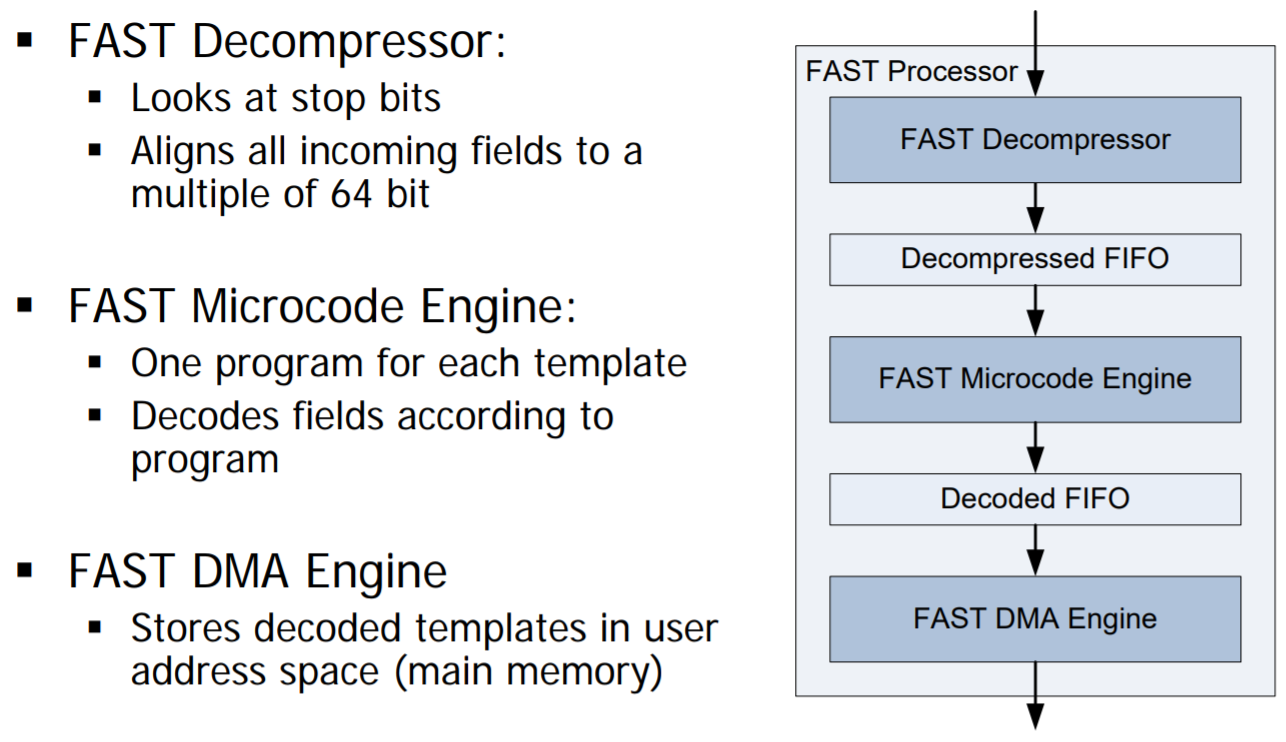 National Cheng Kung University CSIE Computer & Internet Architecture Lab
18
[Speaker Notes: FAST Decompressor-
    detects stop bits and aligns all incoming fields to a    
    multiple of 64 bit.
FASTFix Microcode Engine-
    runs a program that is 
    loaded into  the FPGA on startup with a subroutine 
    for each template. 
FASTFix DMA Engine-
    The DMA engine forwards the received data into a 
     ring buffer that resides in the address space of the 
     trading software]
Outline
Introduction
Background
Implementation
Evaluation
Conclusion
National Cheng Kung University CSIE Computer & Internet Architecture Lab
19
Evaluation
Baseline System (with Standard NIC)
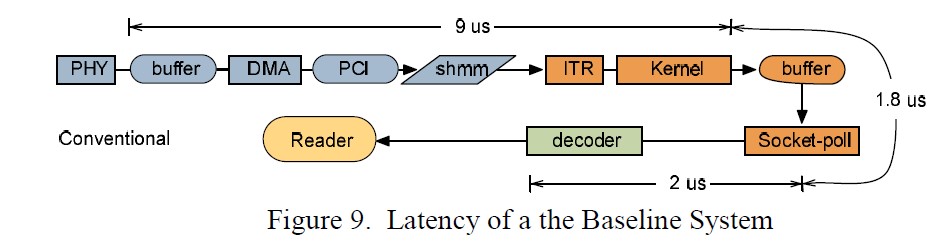 National Cheng Kung University CSIE Computer & Internet Architecture Lab
20
[Speaker Notes: Implicit Tag :雙方定義相同Template ，實際資料傳輸不需要傳送FIX TAG
Field Operator : 某些欄位具有規則性，例如固定為常數，或序號每次遞增1，利用這樣個特性來壓縮資料量
Transfer Encoding:一則訊息中有些欄位不是每次都必須傳送，每則FAST訊息頭戴有PMAP欄位，表達那些應用訊息格式欄位有送出(和Template對應)
因為FIX應用訊息格式欄位長度不固定，用每個BYTE的最高位元表達是否為一個欄位的開頭，或是仍是同一個欄位(STOP BIT)]
Evaluation
Using FPGA (without FAST decoding in FPGA)
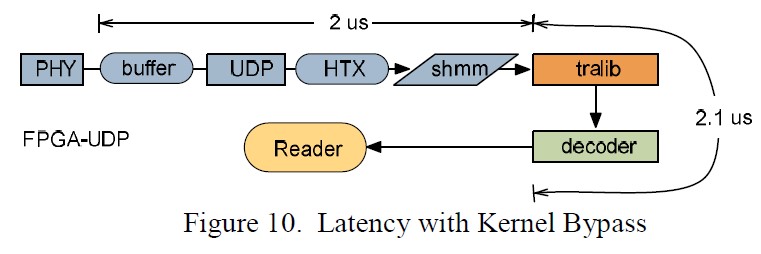 National Cheng Kung University CSIE Computer & Internet Architecture Lab
21
[Speaker Notes: Implicit Tag :雙方定義相同Template ，實際資料傳輸不需要傳送FIX TAG
Field Operator : 某些欄位具有規則性，例如固定為常數，或序號每次遞增1，利用這樣個特性來壓縮資料量
Transfer Encoding:一則訊息中有些欄位不是每次都必須傳送，每則FAST訊息頭戴有PMAP欄位，表達那些應用訊息格式欄位有送出(和Template對應)
因為FIX應用訊息格式欄位長度不固定，用每個BYTE的最高位元表達是否為一個欄位的開頭，或是仍是同一個欄位(STOP BIT)]
Evaluation
Using FPGA (with FAST decoding in FPGA)
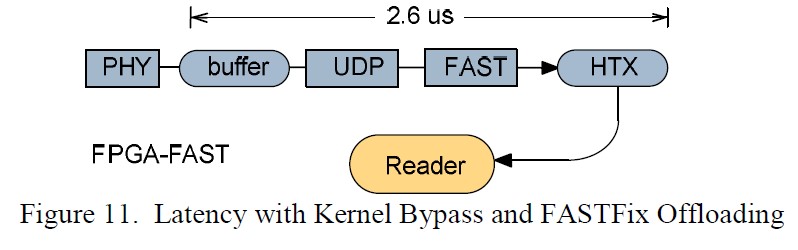 National Cheng Kung University CSIE Computer & Internet Architecture Lab
22
[Speaker Notes: Implicit Tag :雙方定義相同Template ，實際資料傳輸不需要傳送FIX TAG
Field Operator : 某些欄位具有規則性，例如固定為常數，或序號每次遞增1，利用這樣個特性來壓縮資料量
Transfer Encoding:一則訊息中有些欄位不是每次都必須傳送，每則FAST訊息頭戴有PMAP欄位，表達那些應用訊息格式欄位有送出(和Template對應)
因為FIX應用訊息格式欄位長度不固定，用每個BYTE的最高位元表達是否為一個欄位的開頭，或是仍是同一個欄位(STOP BIT)]
Outline
Introduction
Background
Implementation
Evaluation
Conclusion
National Cheng Kung University CSIE Computer & Internet Architecture Lab
23
Conclusion
In total, this HFT acclerator in a 4 times latency reduction in respect to the standard NIC solution.
The special nature of the FAST protocol which aggravates efficient parsing on a general purpose CPU makes it highly attractive to design FPGA based dedicated logic to decode it with significantly reduced latency. We have successfully shown the feasibility of this approach.
National Cheng Kung University CSIE Computer & Internet Architecture Lab
24
[Speaker Notes: FAST協議的特殊性加劇 在通用CPU上進行有效的解析使得它非常高效 有吸引力地設計基於FPGA的專用邏輯來解碼它 具有顯著降低的延遲。我們已經成功了 顯示了這種方法的可行性。]